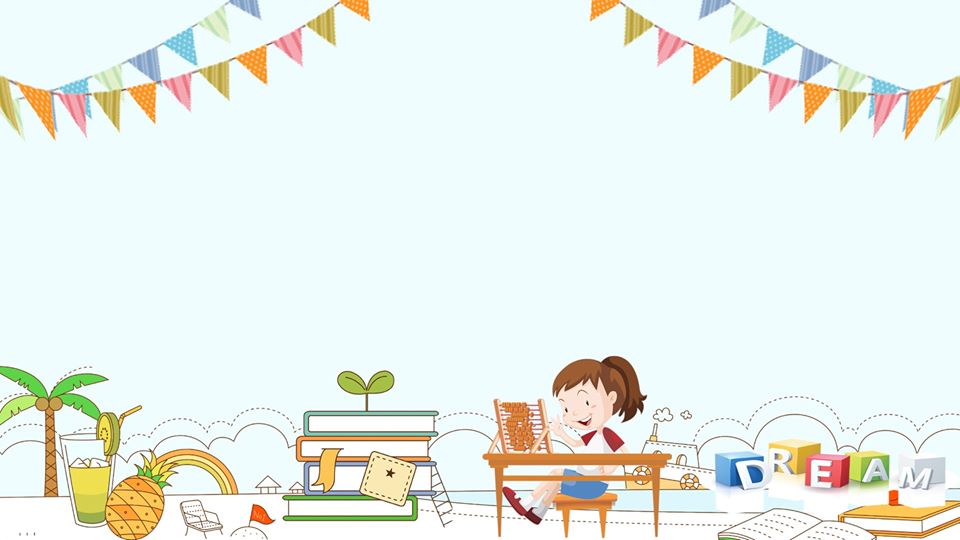 CHÀO MỪNG CÁC CON
ĐẾN VỚI TIẾT HỌC
Bài 77: ang - ac
ang
ac
Bài 77: ang - ac
ang
ac
ac
ang
a
a
c
ng
(a - ngờ - ang)
(a - cờ - ac)
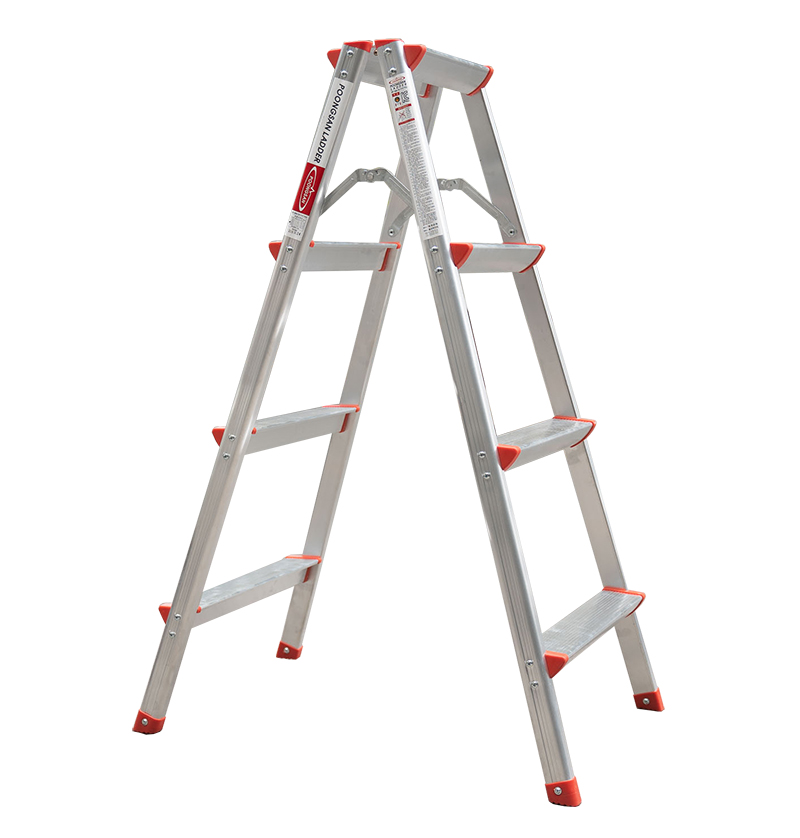 thang
ang
thang
th
ang
ang
thang
(thờ - ang - thang)
ac
vạc
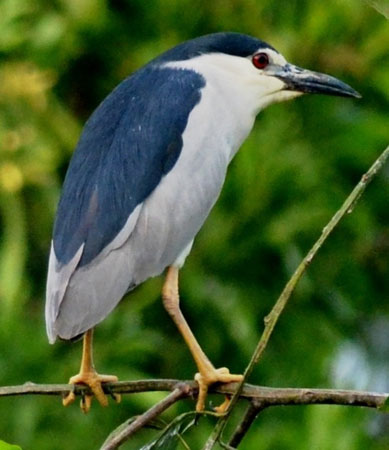 vạc
vac
.
vạc
ac
(vờ - ac - vac - nặng - vạc)
Bài 77: ang - ac
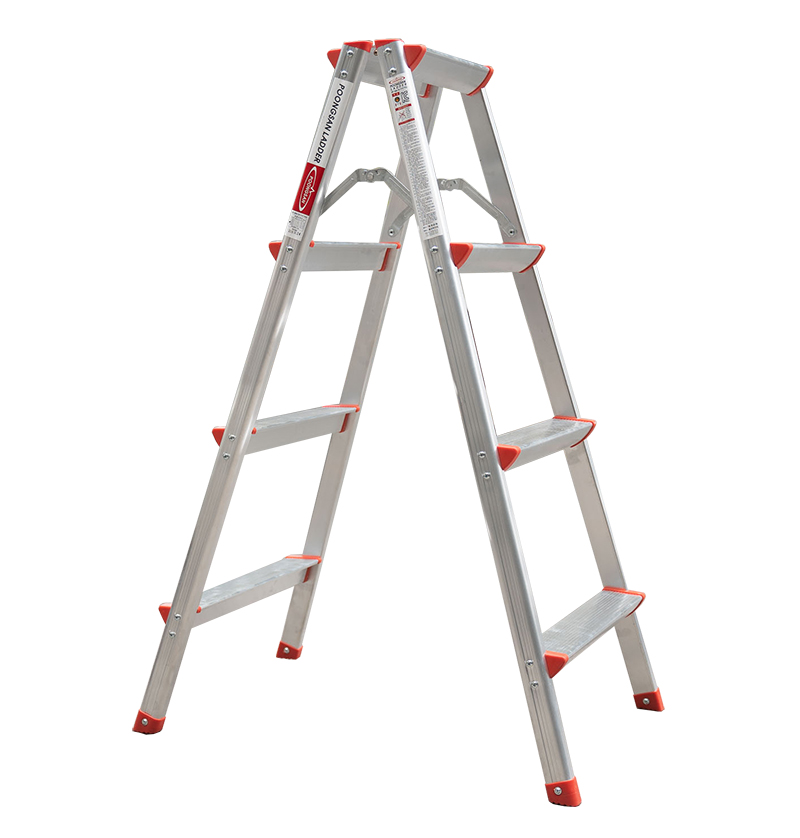 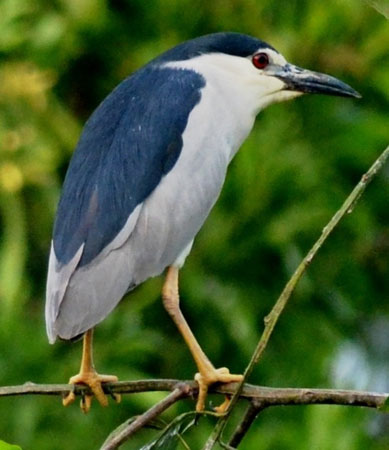 ang
thang
vạc
ac
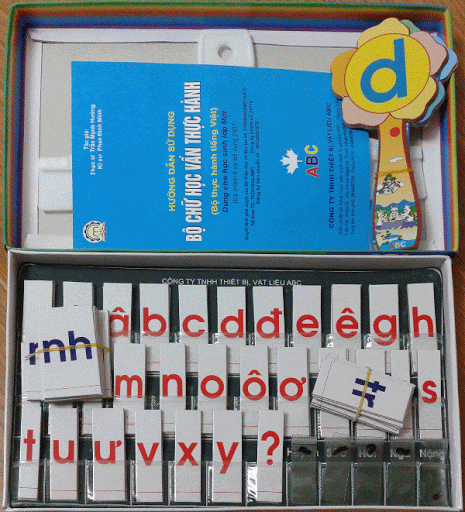 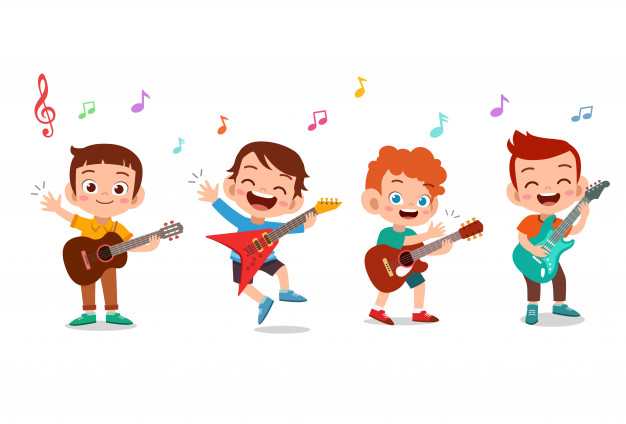 THƯ GIÃN
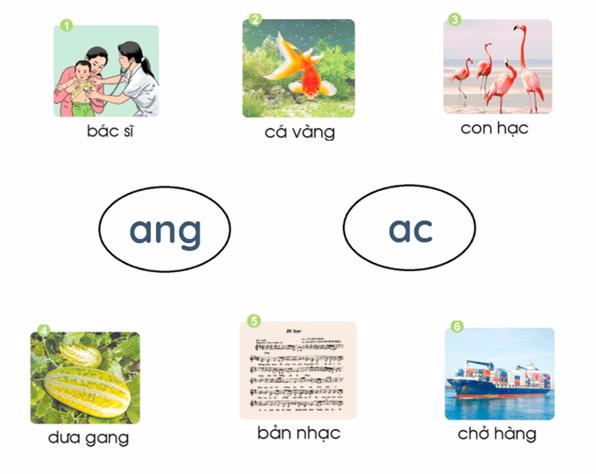 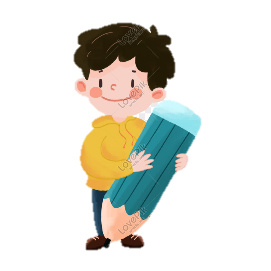 Nối
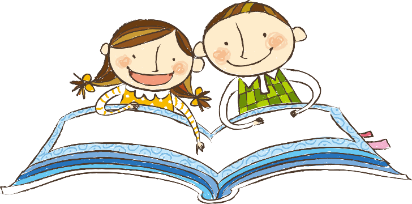 Tập đọc
Nàng tiên cá
Nàng tiên cá là con vua biển. Nửa thân trên của nàng như một cô bé. Nửa thân kia là cá. Nhờ thế, nàng lướt trên biển rất nhẹ nhàng. 
Nàng tiên cá có tất cả những thứ nàng muốn. Nàng chỉ chưa biết đất liền. Đêm đêm, nàng ngân nga hát. Dân đi biển nghe nàng hát, quên cả mệt, cả buồn.
Phỏng theo An – đéc – xen
(Nguyễn Minh kể)
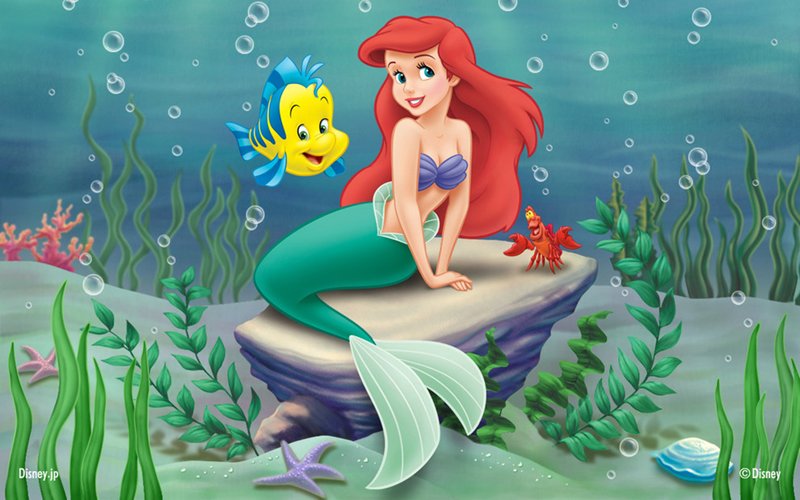 Luyện đọc
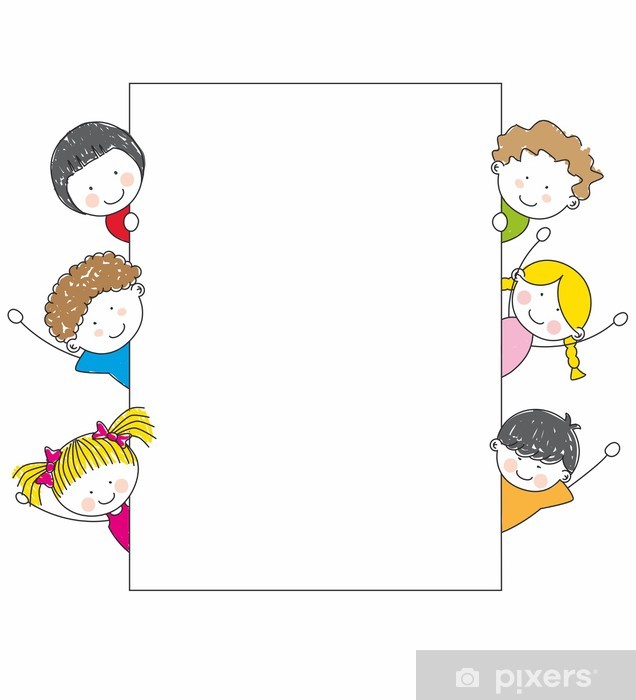 ngân nga
lướt
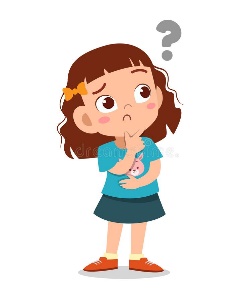 Những ý nào đúng
Nàng tiên cá
nghe hát, quên cả mệt, cả buồn.
Dân đi biển
ngân nga hát.
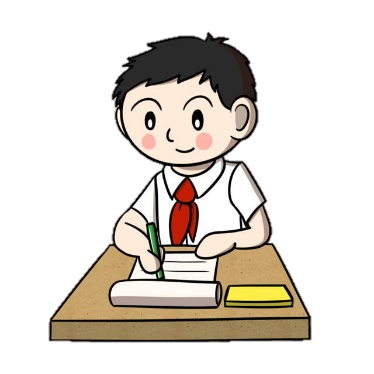 Tập viết
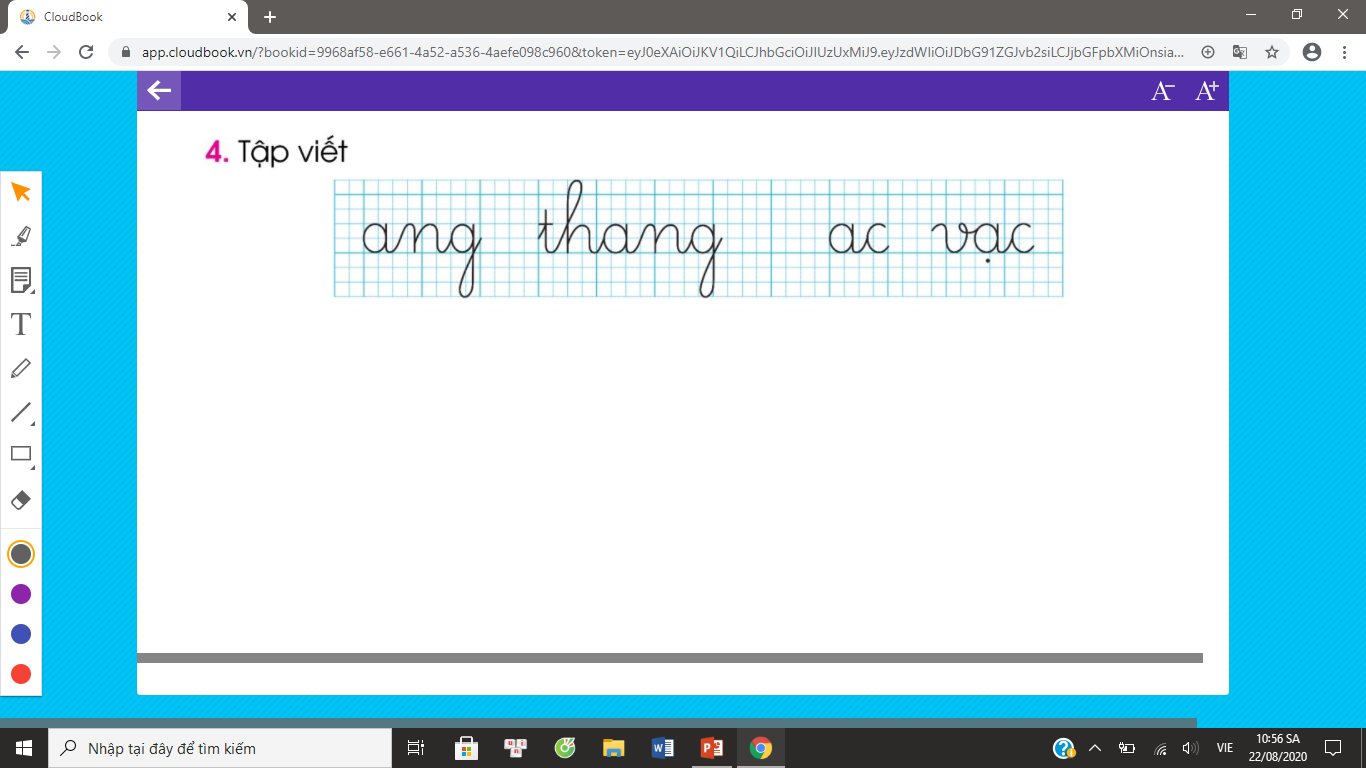